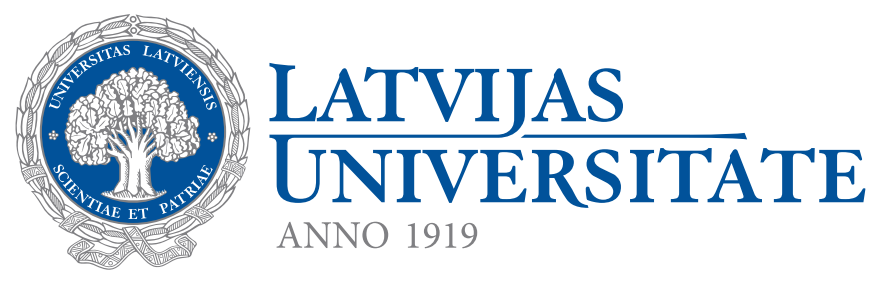 63. Valsts Fizikas olimpiāde
Agense Mīļā (VISC)
Arnis Voitkāns (LU ITD)
Inese Dudareva un Vjačeslavs Kaščejevs (LU FMF)
Fizikas metodisko apvienību vadītāju seminārs2012. gada 6. novembrī
63. Valsts fizikas olimpiāde
Nolikums VISC mājas lapā
2. posms (novadu):
tiešsaistē un klātienē novadā / pilsētā / rajonā
2013. g. 18. janvāris
3. posms (valsts):
Eksperimentālā un teorijas kārtas klātnienē Rīgā LU
2013. g. 14.-15. marts
Visas informācija
http://skolas.lu.lv/mfu
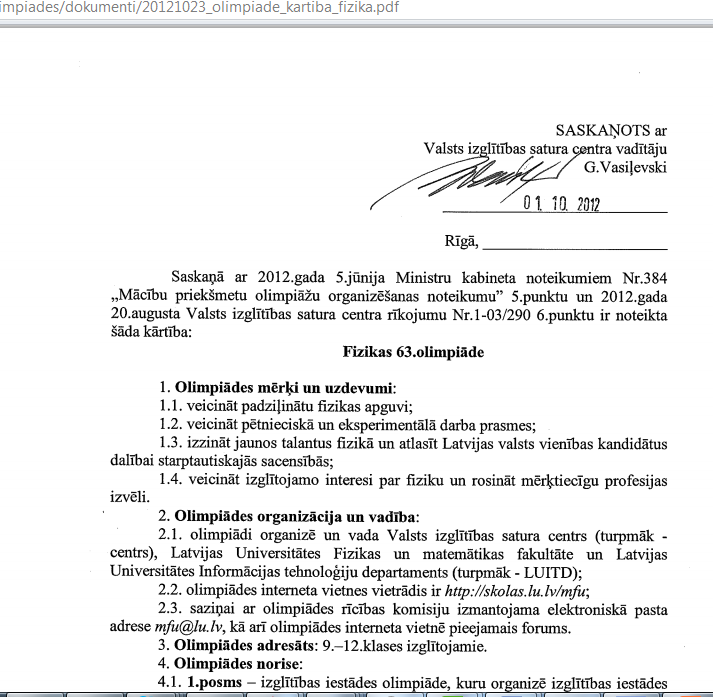 1. solis: Piekļuves piešķiršana
VISC: vadība
A. Mīļā
LU ITD: informācijassistēma
A. Voitkāns
LU FMF: saturs
I. Dudareva / V.Kaščejevs
Centrs:
Novada atbldīgais
Novads:
Skolasatbldīgais
Skola:
FizikasSkolotājs
Skolēns
2. solis: Reģistrācija olimpiādei
VISC: vadība
A. Mīļā
LU ITD: informācijassistēma
A. Voitkāns
LU FMF: saturs
I. Dudareva / V.Kaščejevs
Centrs:
Novada atbldīgais
Olimpiādes dienā
Novads:
Skolasatbldīgais
Skola:
FizikasSkolotājs
Skolēns